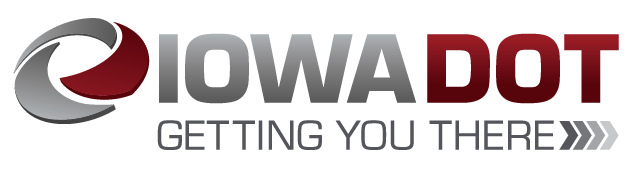 Revitalize Iowa’s Sound Economy Program
Iowa Transportation Commission Business Meeting
August 11, 2020
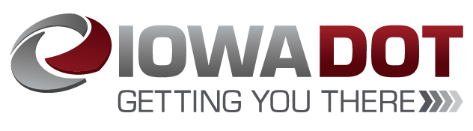 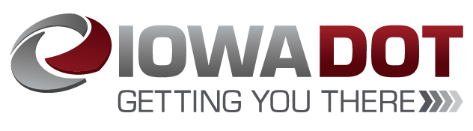 List of Local Development Applications Recommended
TOTAL PROJECT COST
PERCENT PARTICIPATION
RECOMMENDED AMOUNT
PROJECT NAME
SCORE
SPONSOR
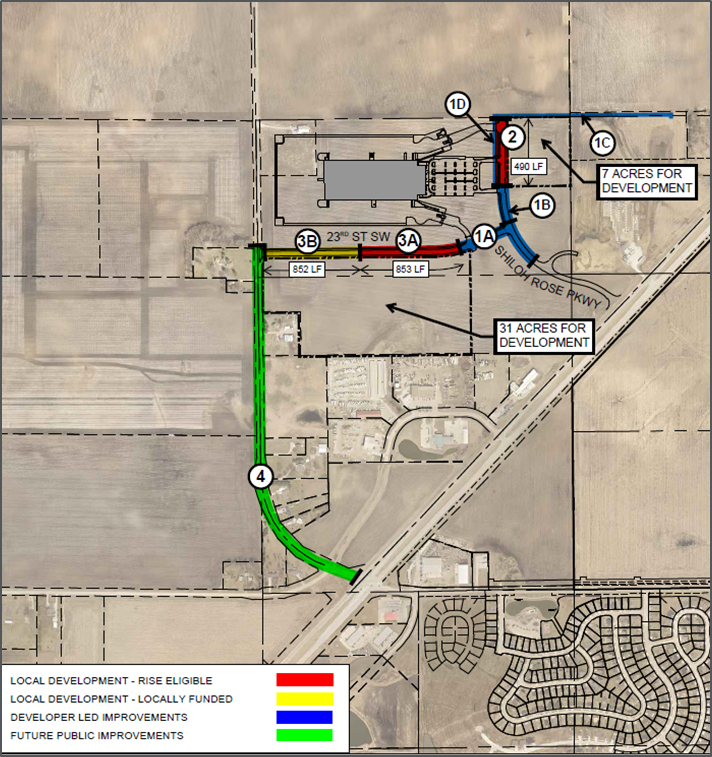